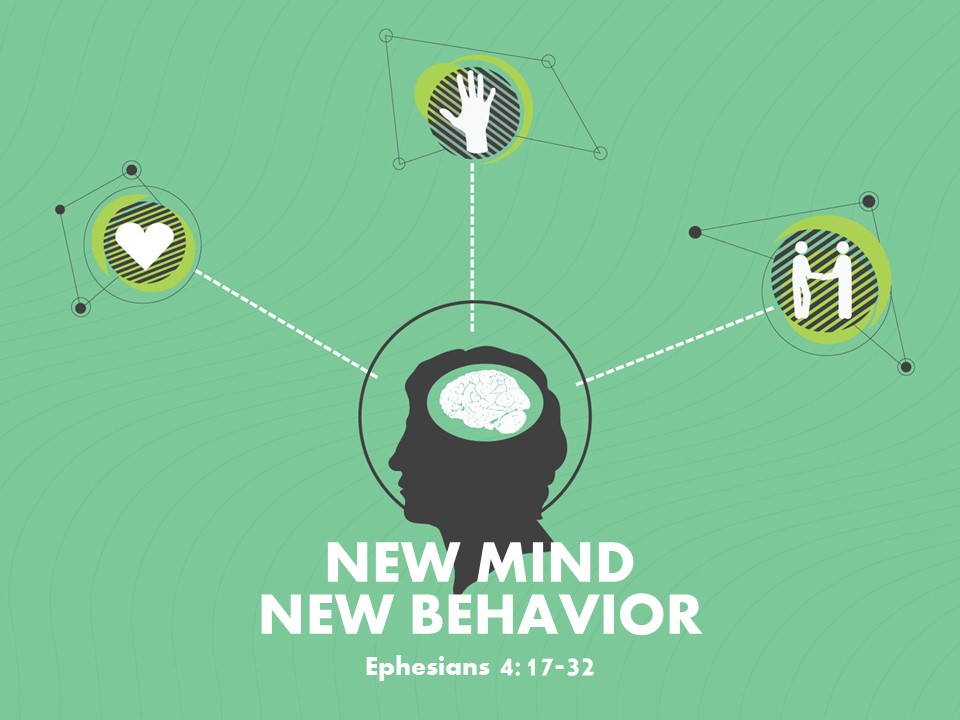 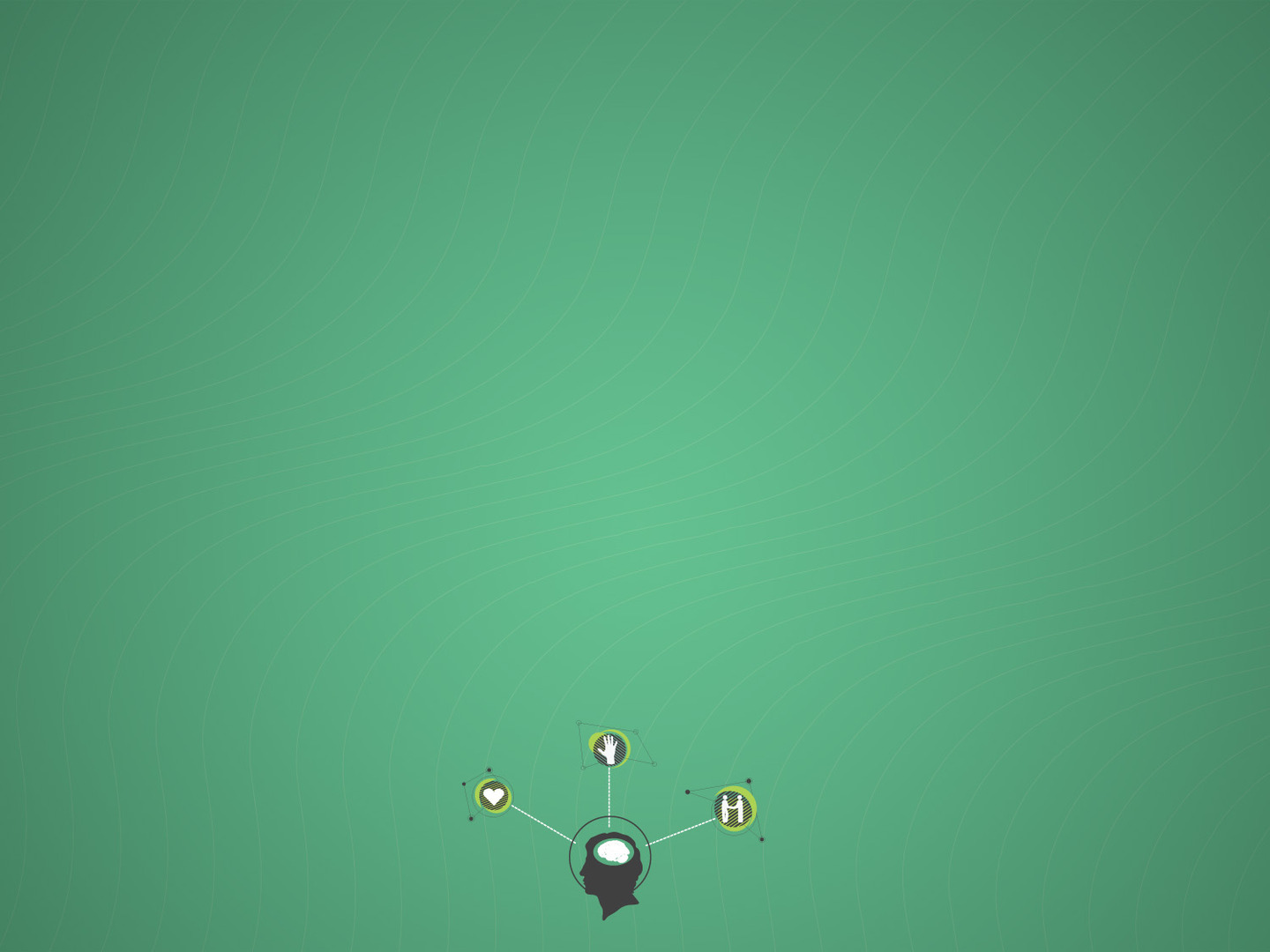 Ephesians 4:22-23

22 to put off your old self, which belongs to your former manner of life and is corrupt through deceitful desires, 23 and to be renewed in the spirit of your minds,
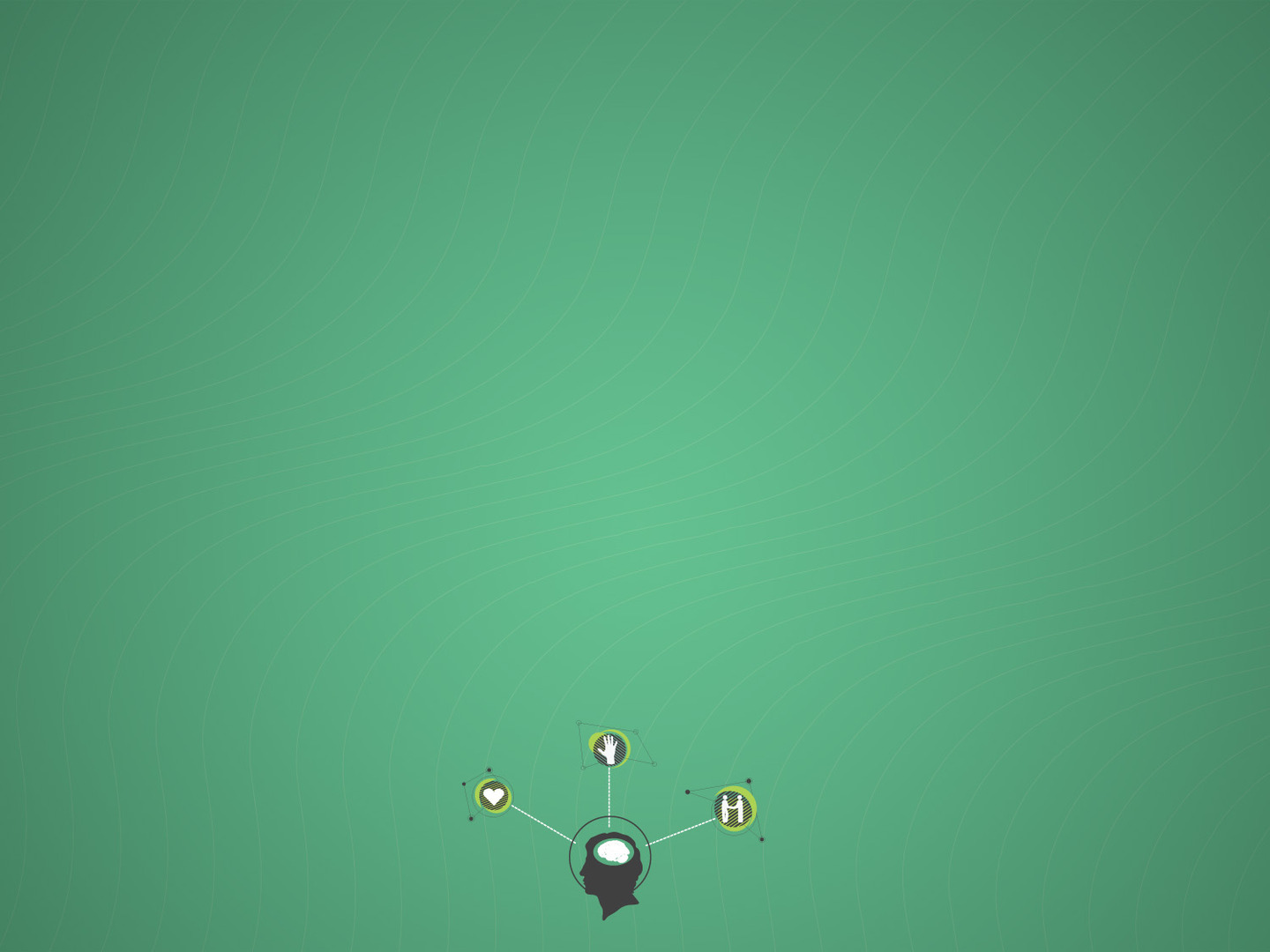 Ephesians 4:19

They have become callous and have given themselves up to sensuality, greedy to practice every kind of impurity.
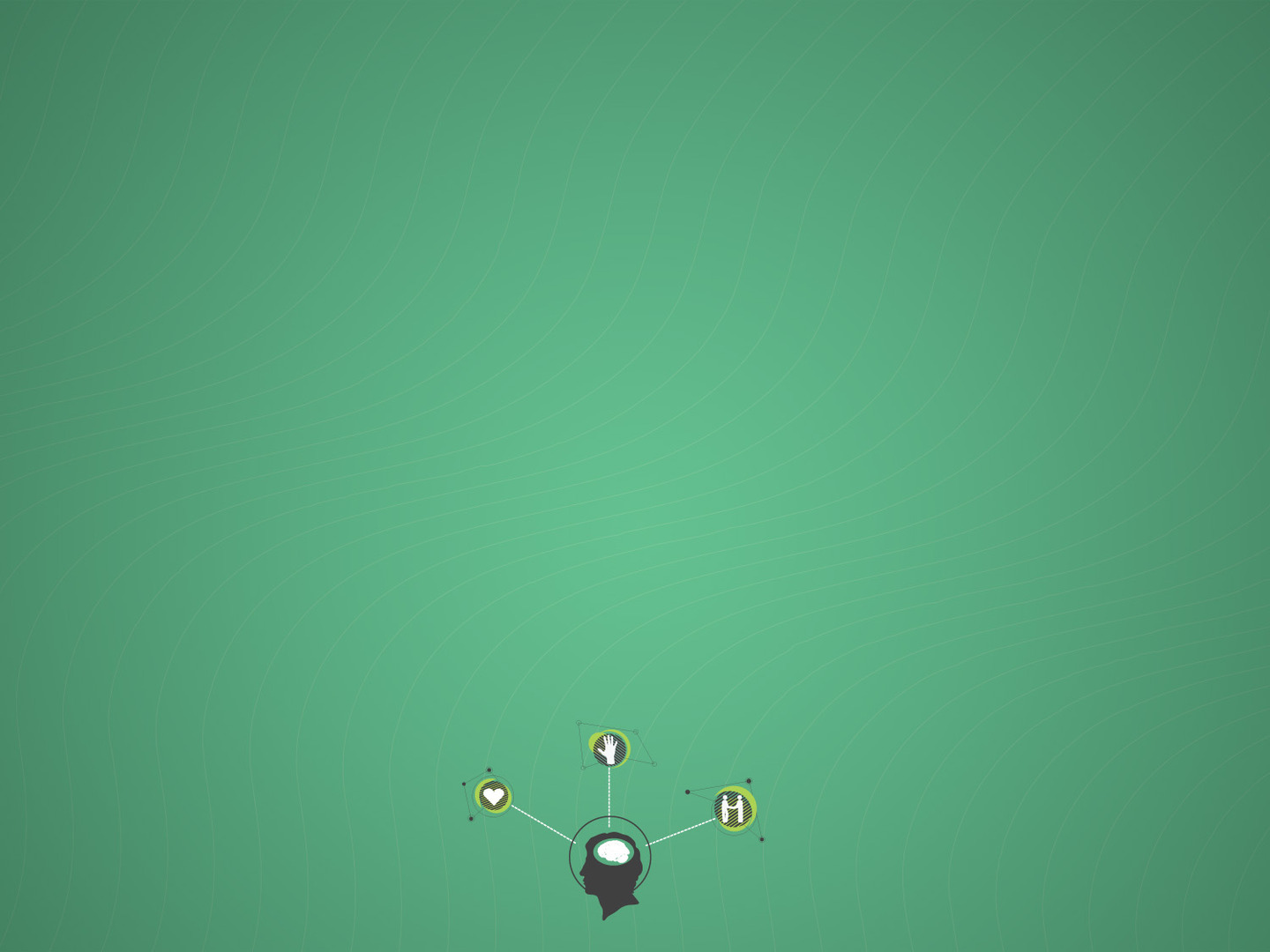 Luke 6:45

The good person out of the good treasure of his heart produces good, and the evil person out of his evil treasure produces evil, for out of the abundance of the heart his mouth speaks.
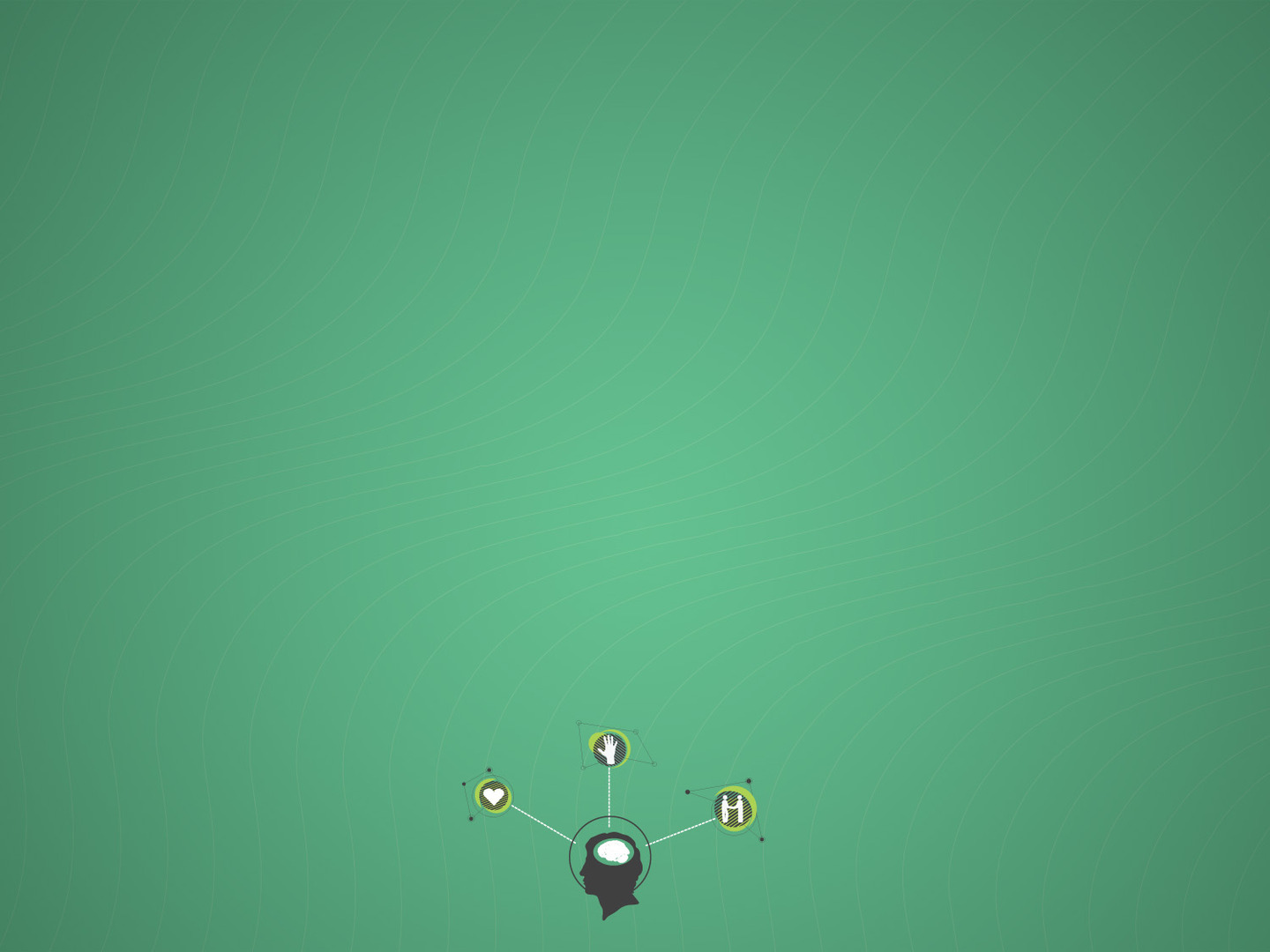 New Life Behavior

Honesty (v. 25)

Lying is a big deal (Pr. 6:16-19; 12:22; 19:9; Rev. 21:8)

Lying is an act of selfishness

Christians should be honest because we’re not focused on self, but are members of one another
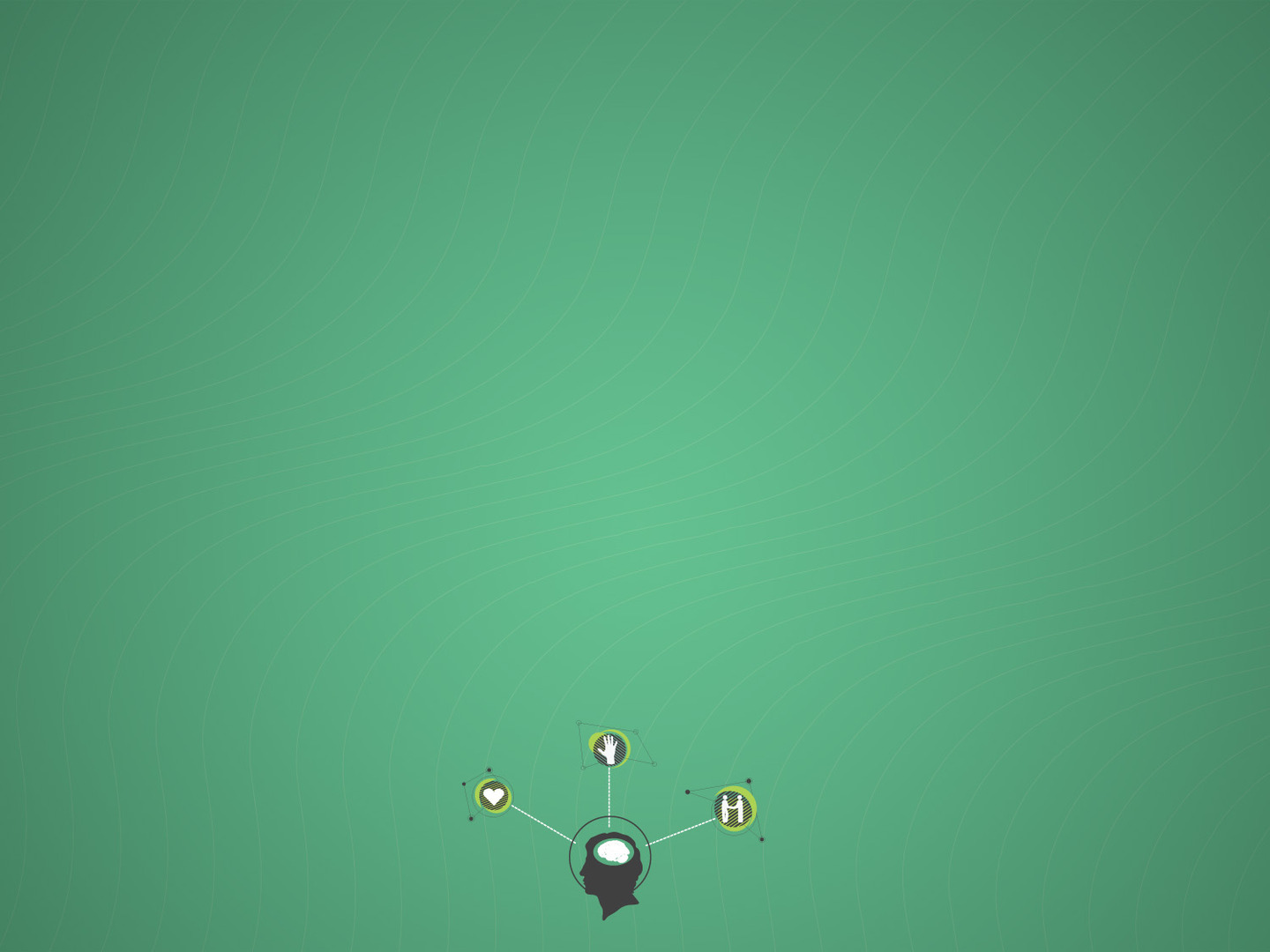 New Life Behavior

Patience (v. 26)

Anger is an abandonment of self-control (Titus 2:12)

Anger damages relationships and our impact in the Kingdom

Christian anger should be without sin
Dealt with quickly; processed with wisdom
Cf. Matt. 11:15-17
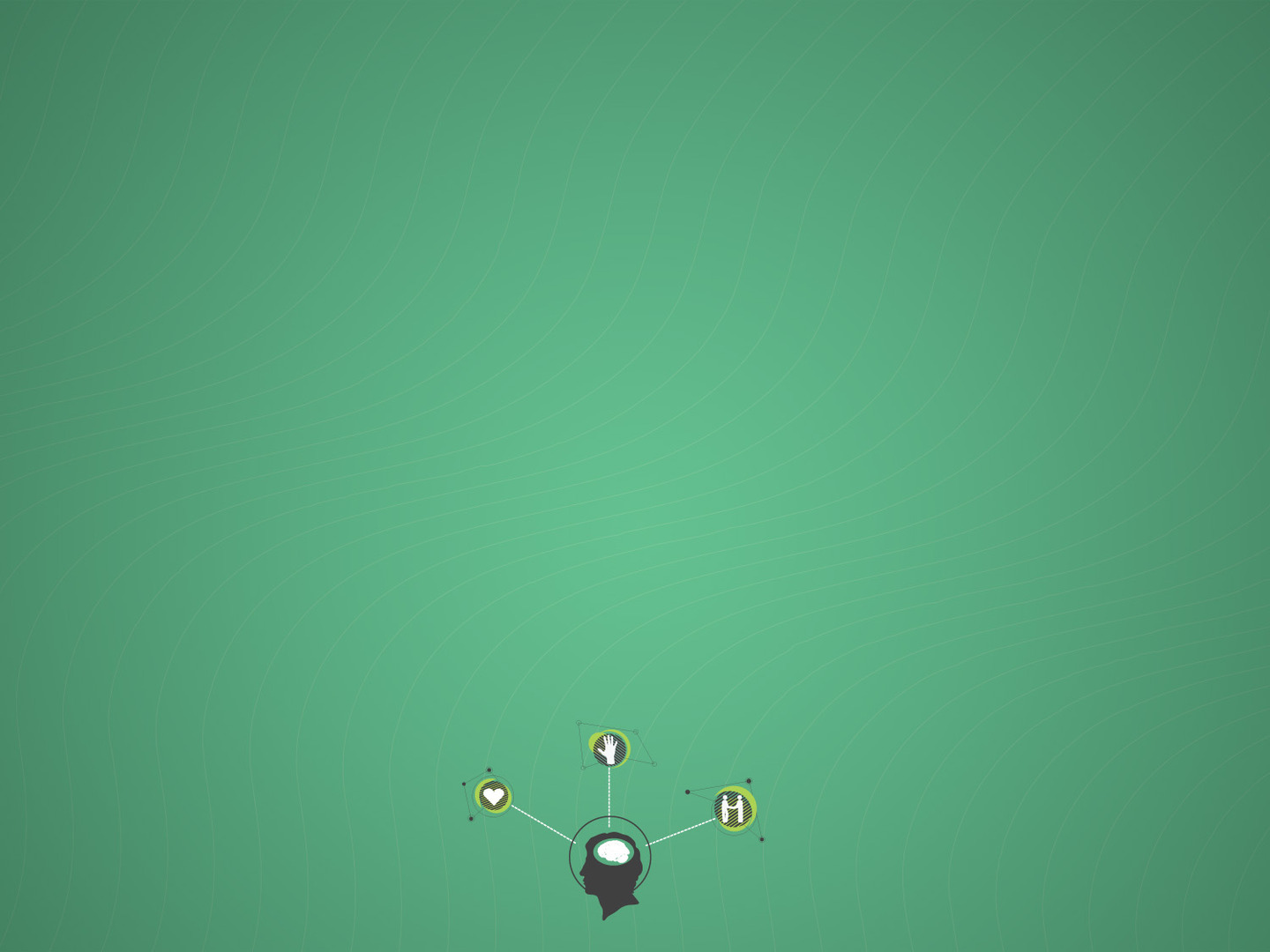 New Life Behavior

Hard Work and Generosity (v. 28)

Theft can be stealing possessions… or time

Christians are to work as for the Lord (Col. 3:32)

Hard work should produce a spirit of generosity (cf. Acts 2:44-45)
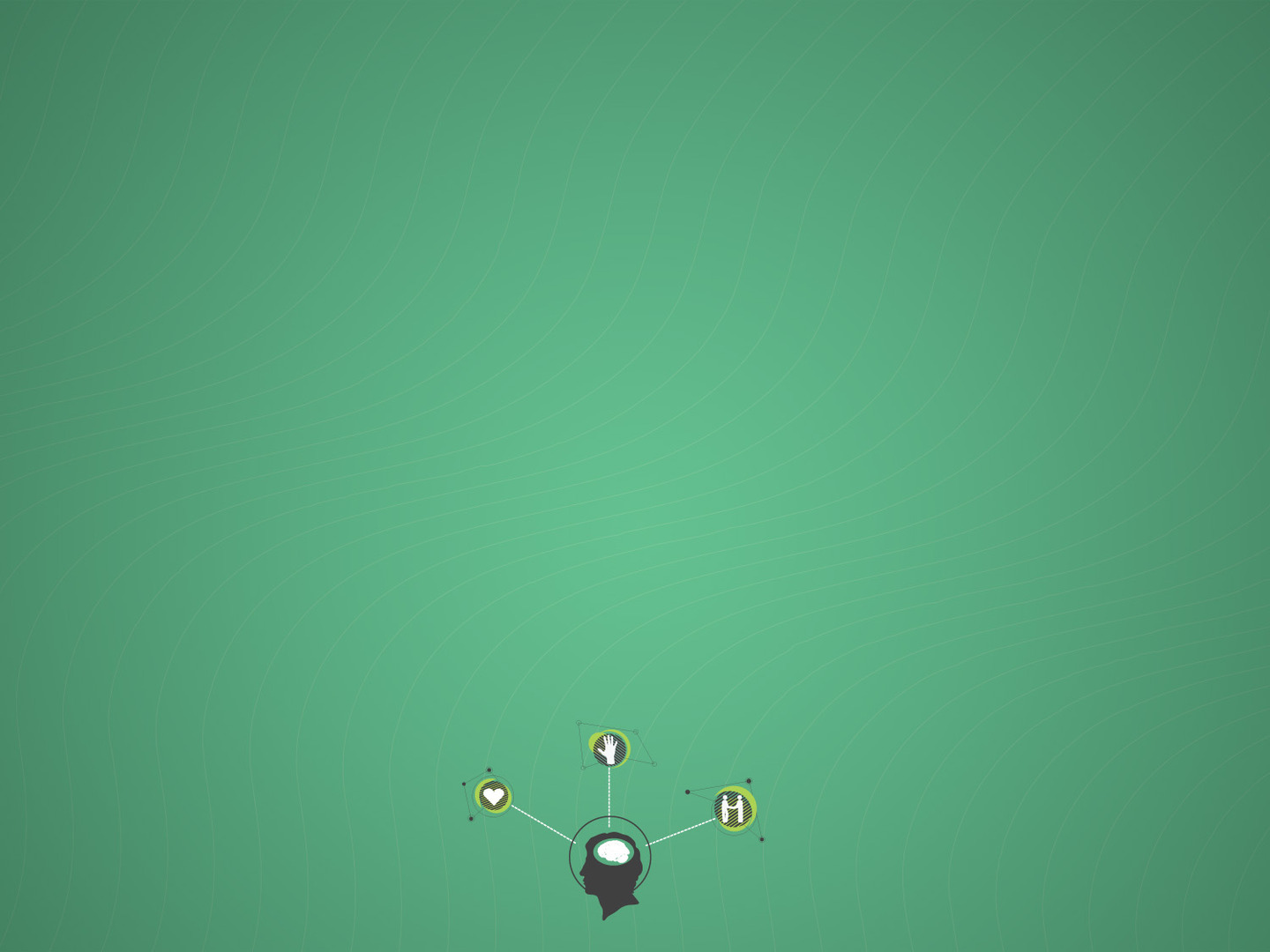 New Life Behavior

Wholesome Speech (v. 29)

Corrupting speech = damages and destroys; Wholesome speech = uplifts, strengthens and unifies
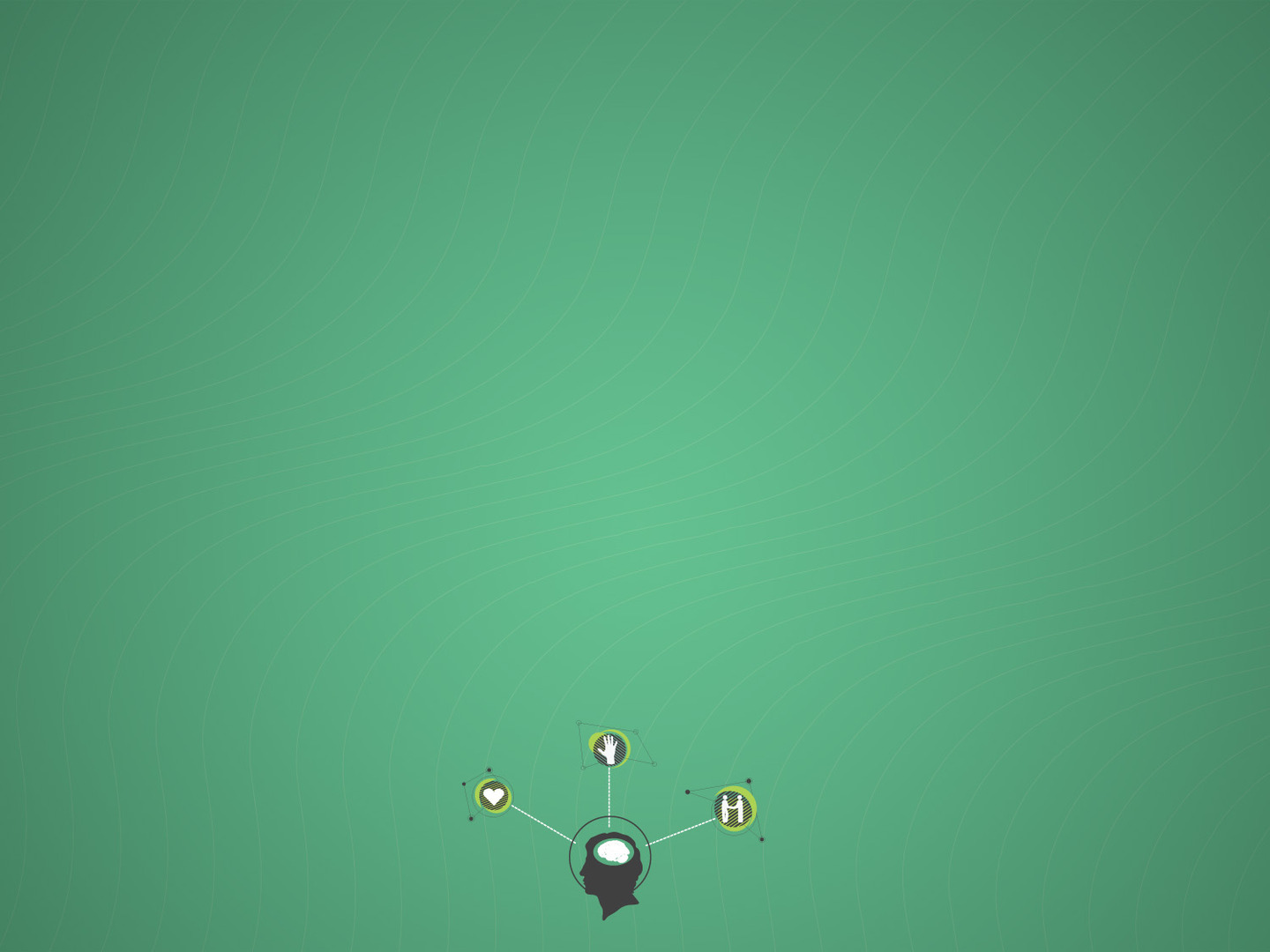 Before We Speak, THINK!

T – Is it TRUE?
H – Is it HELPFUL?
I – Is it INSPIRING?
N – Is it NECESSARY?
K – Is it KIND
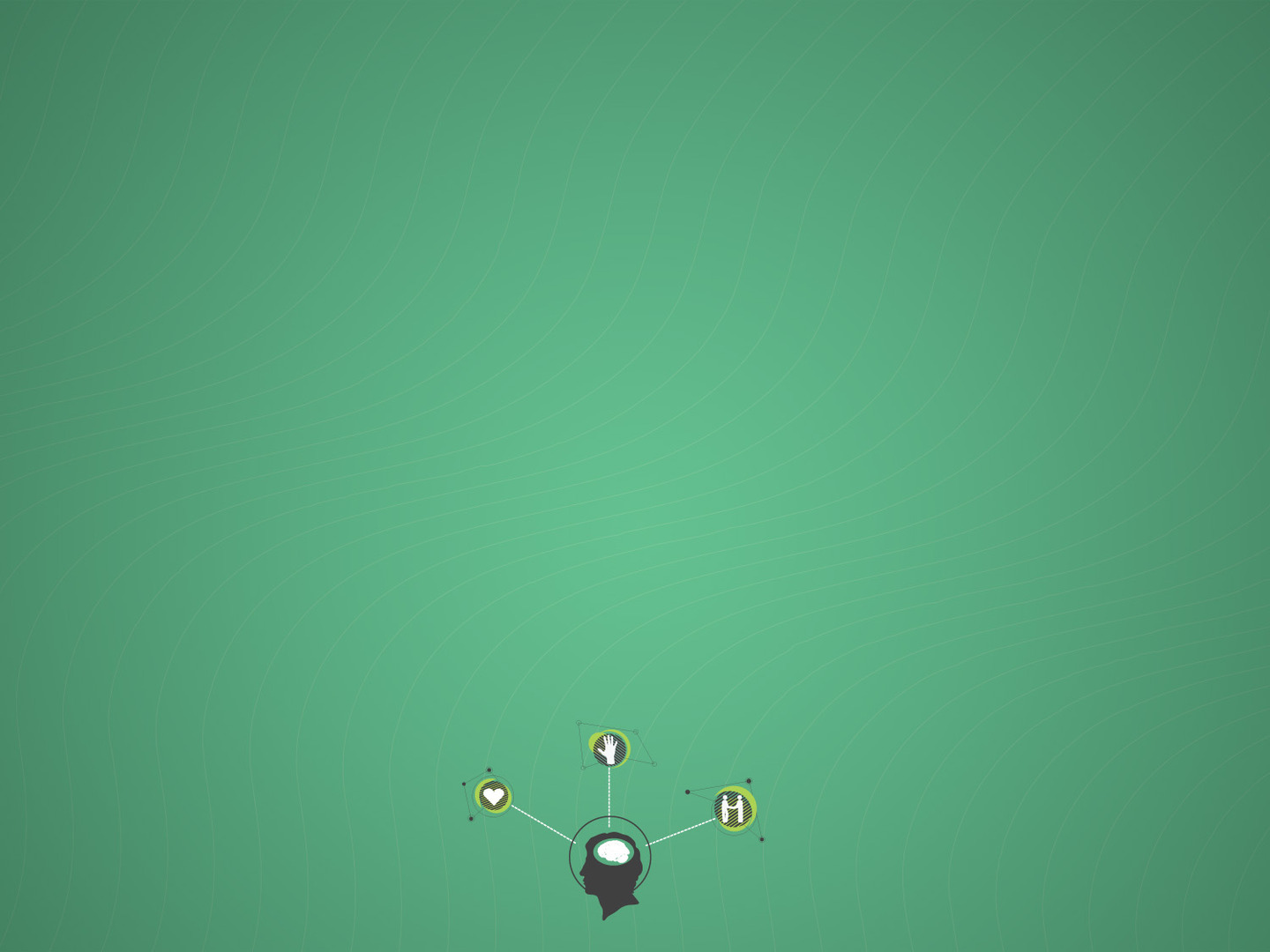 New Life Behavior

Seeks to honor God (v. 30)

We are sealed (identified) with God by His Spirit

Our sins grieve the Spirit of our Father, like the sins of a child grieve a parent
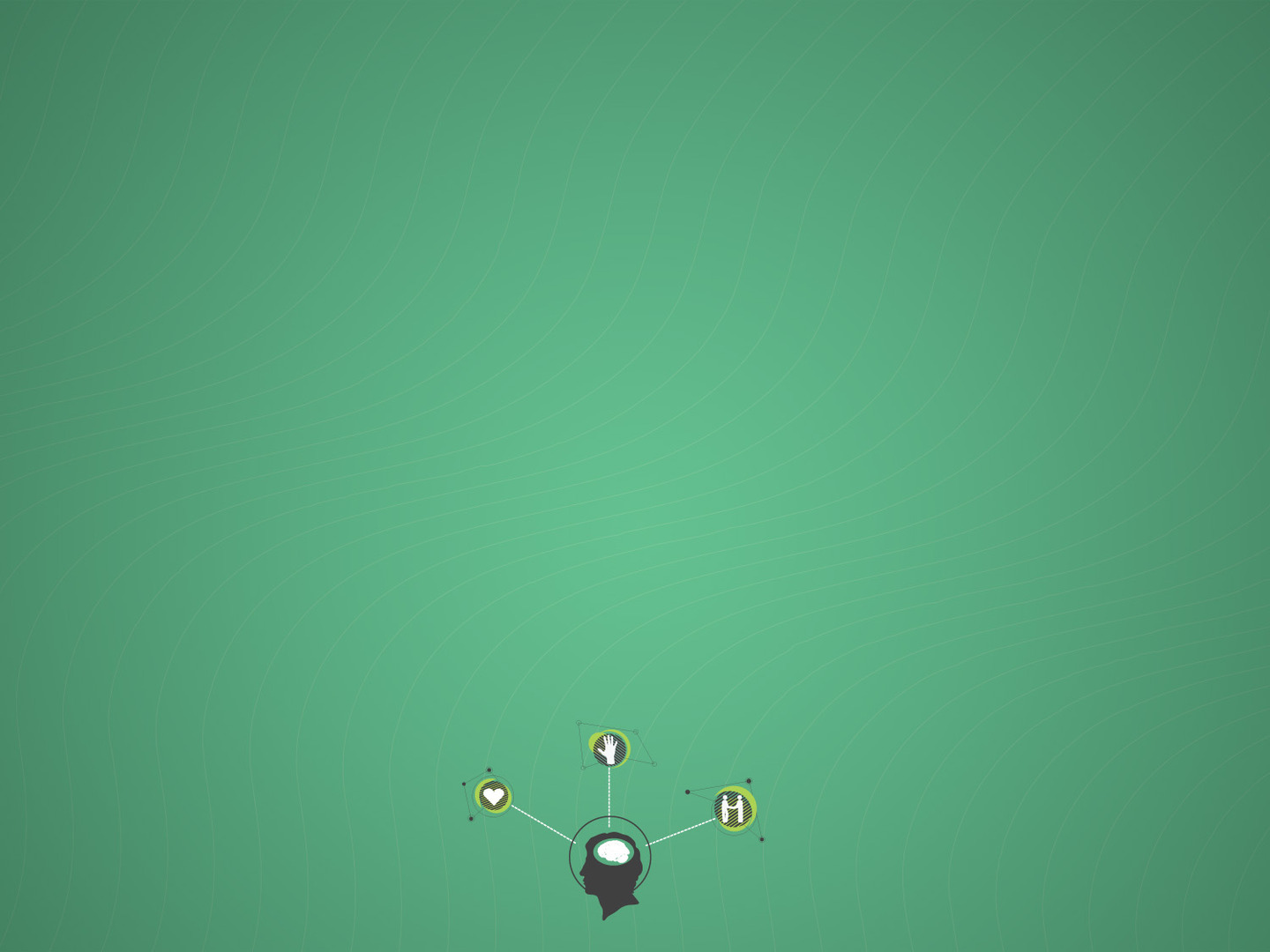 Ephesians 4:31-32

31 Let all bitterness and wrath and anger and clamor and slander be put away from you, along with all malice. 32 Be kind to one another, tenderhearted, forgiving one another, as God in Christ forgave you.
New life behavior seeks the betterment of others
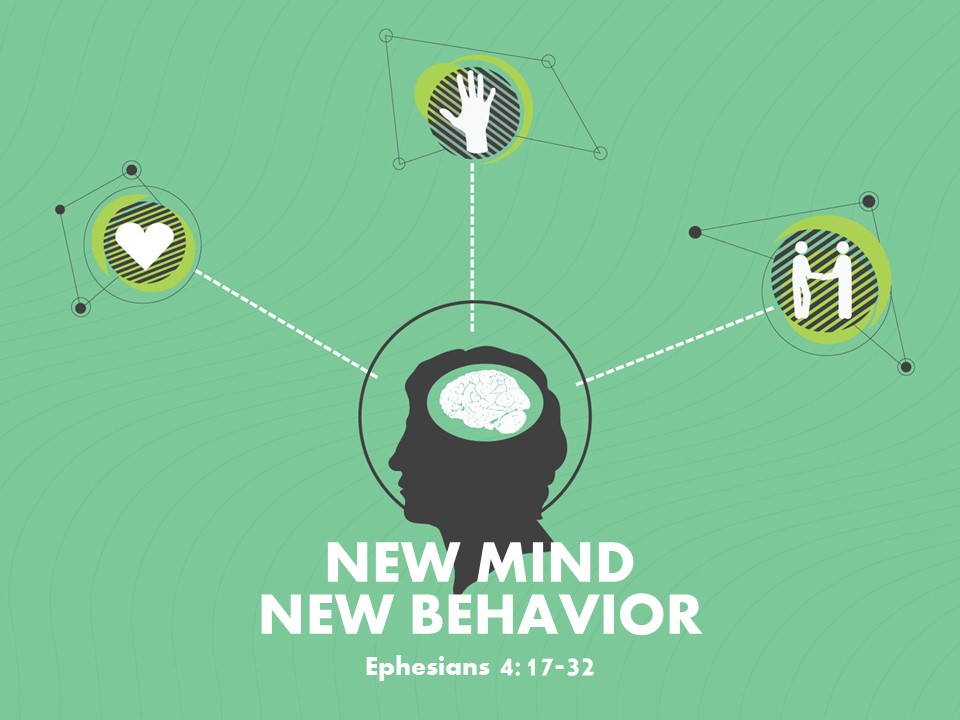 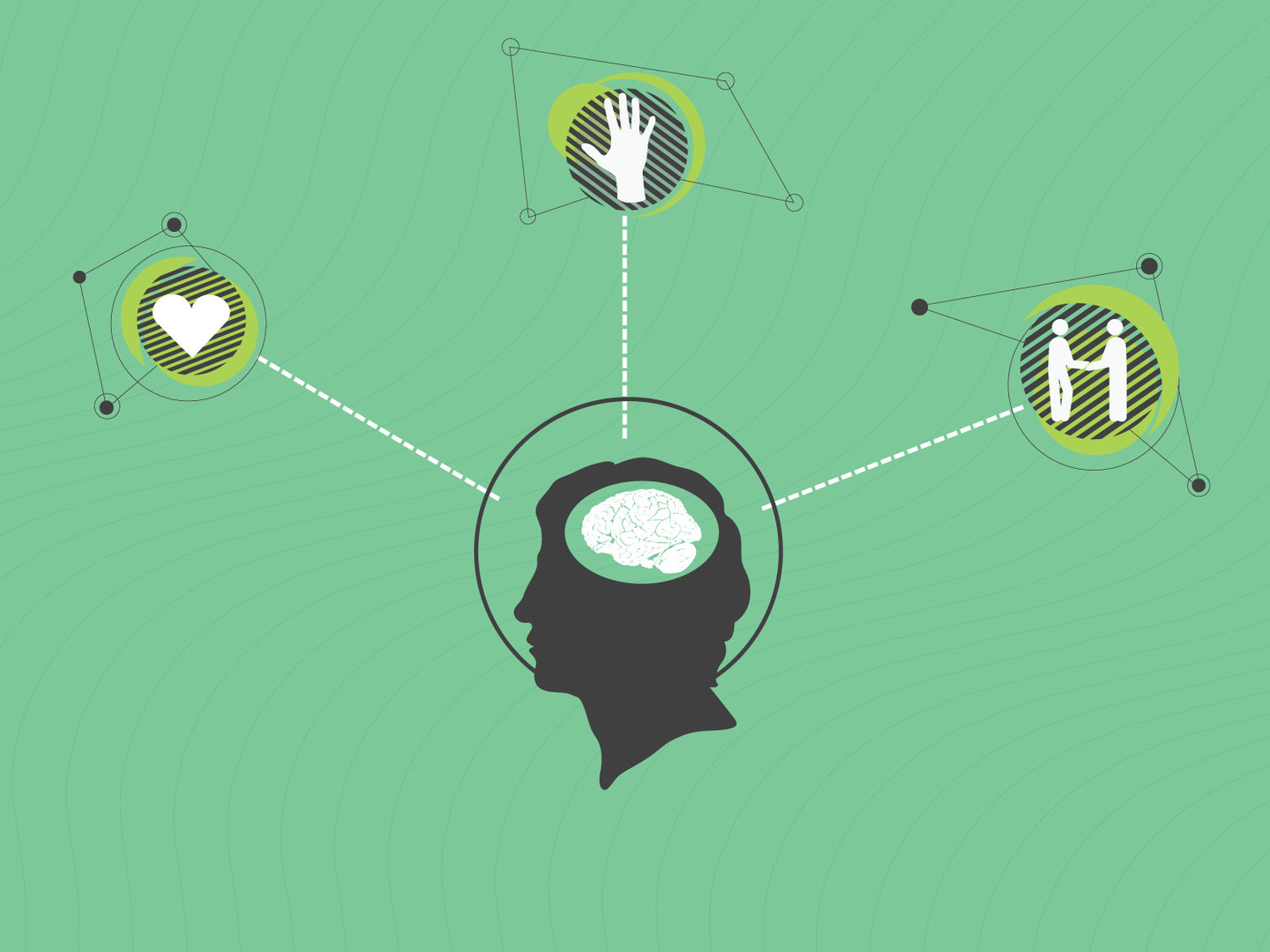 NEW MIND
NEW BEHAVIOR
Ephesians 4:17-32